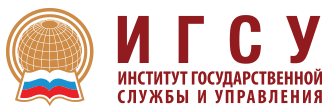 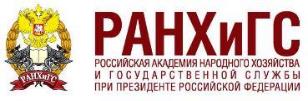 Разработка мер поддержки СО НКО 
в субъектах Российской Федерации
(фасилитационная сессия)
Корчагин  Руслан Николаевич – заместитель директора Института государственной службы и управления Академии при Президенте Российской Федерации
МОСКВА
6 ФЕВРАЛЯ 2017 ГОДА
ВОПРОС
КАК СЕЙЧАС ОБСТОЯТ ДЕЛА С ДОПУСКОМ СО НКО 
К ОКАЗАНИЮ СОЦИАЛЬНЫХ УСЛУГ?
ВОПРОС
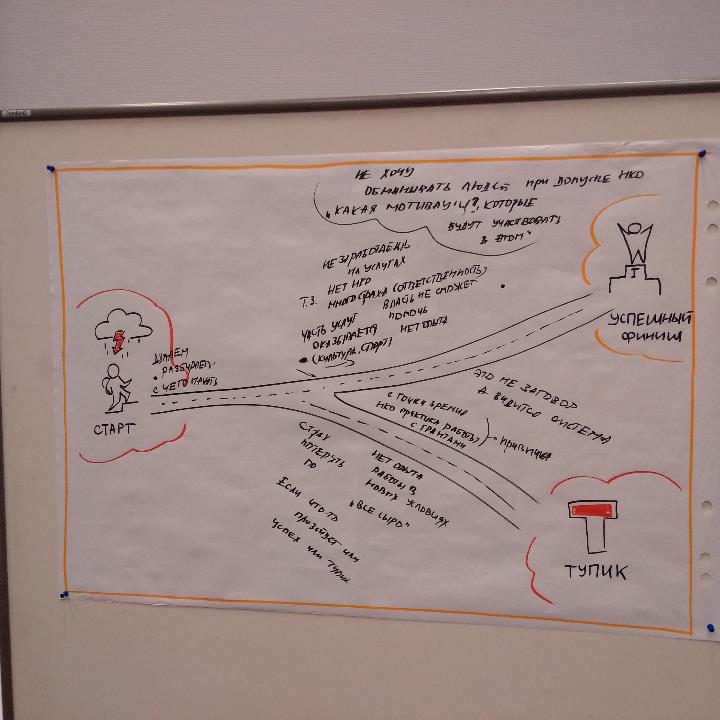 ВОПРОС
ЧТО МЫ ХОТИМ УВИДЕТЬ В РЕЗУЛЬТАТЕ НАШИХ СОВМЕСТНЫХ ДЕЙСТВИЙ ПО УЛУЧШЕНИЮ СИТУАЦИИ?
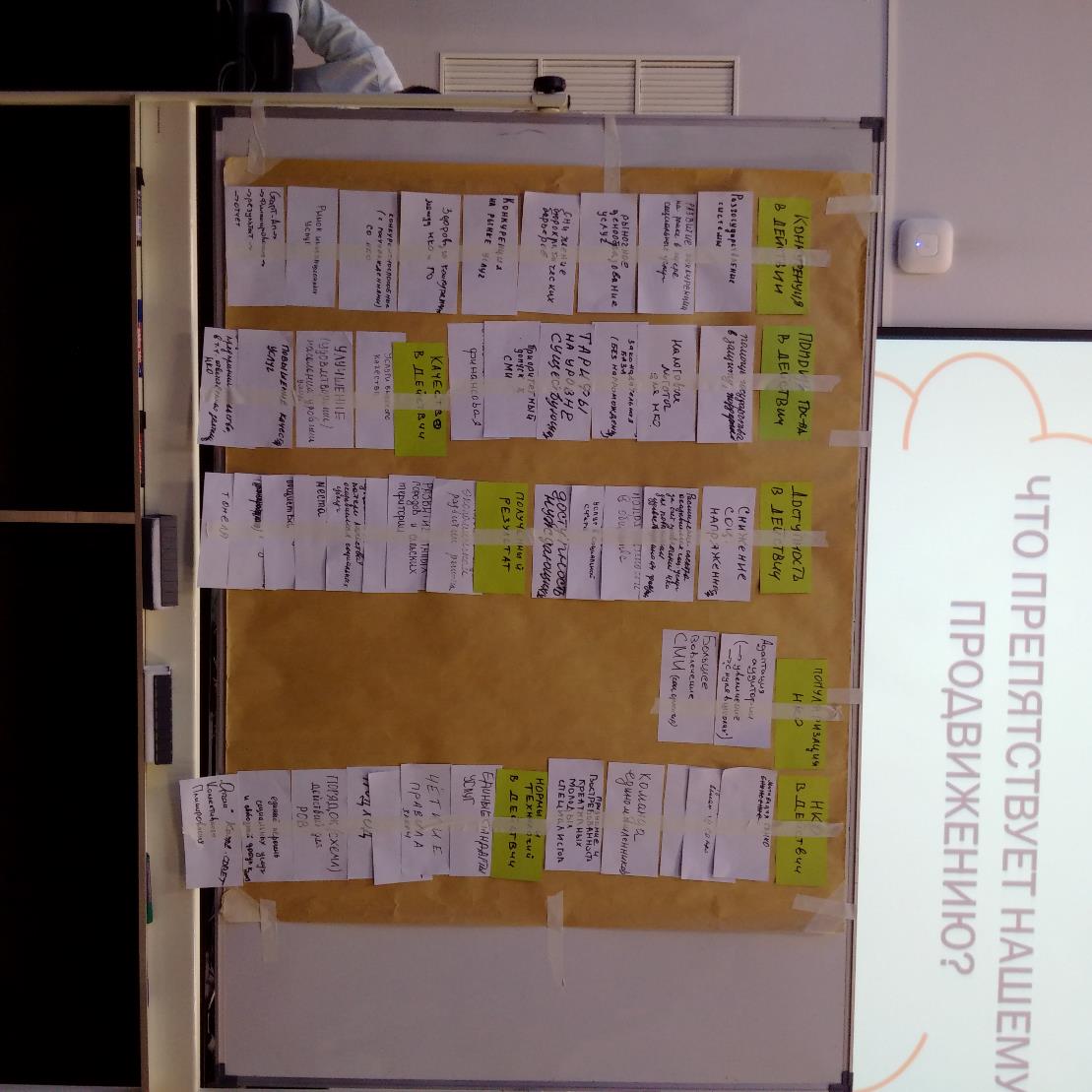 ВОПРОС
ВОПРОС
ЧТО ПРЕПЯТСТВУЕТ НАШЕМУ ПРОДВИЖЕНИЮ?
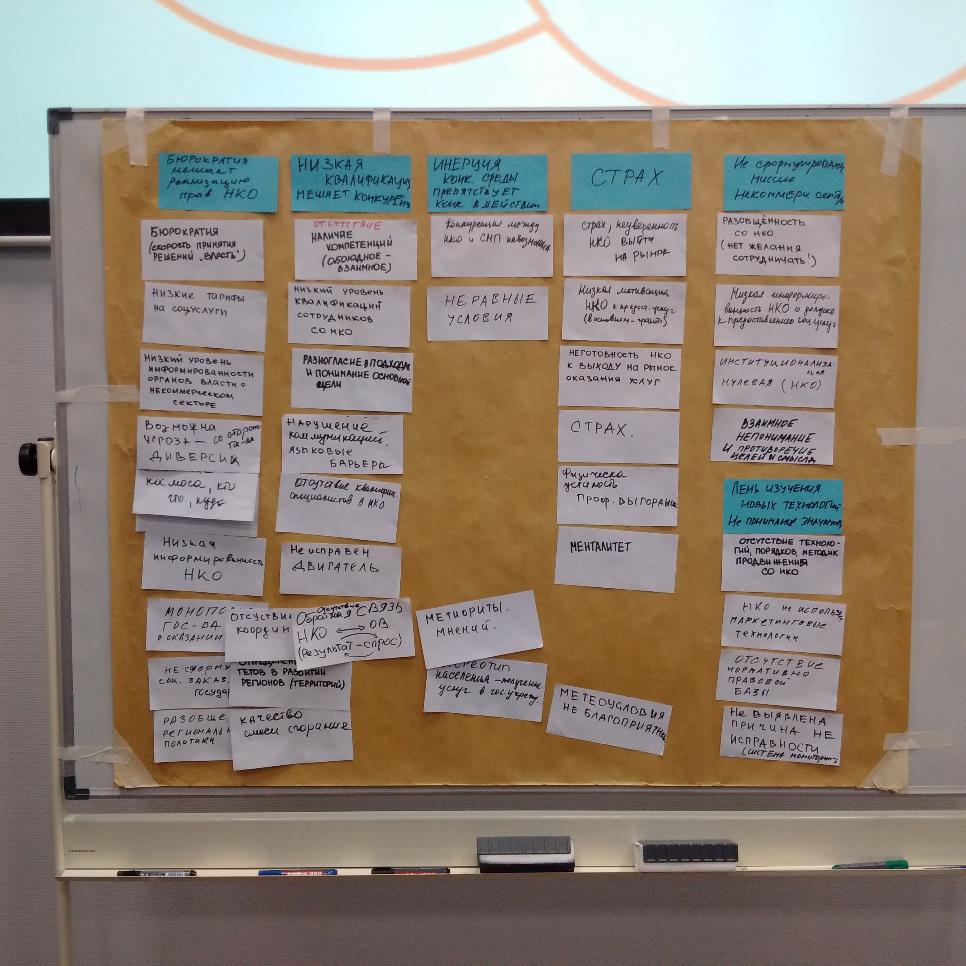 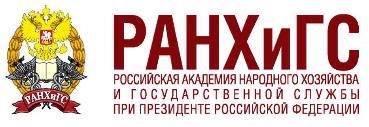 Спасибо за внимание!